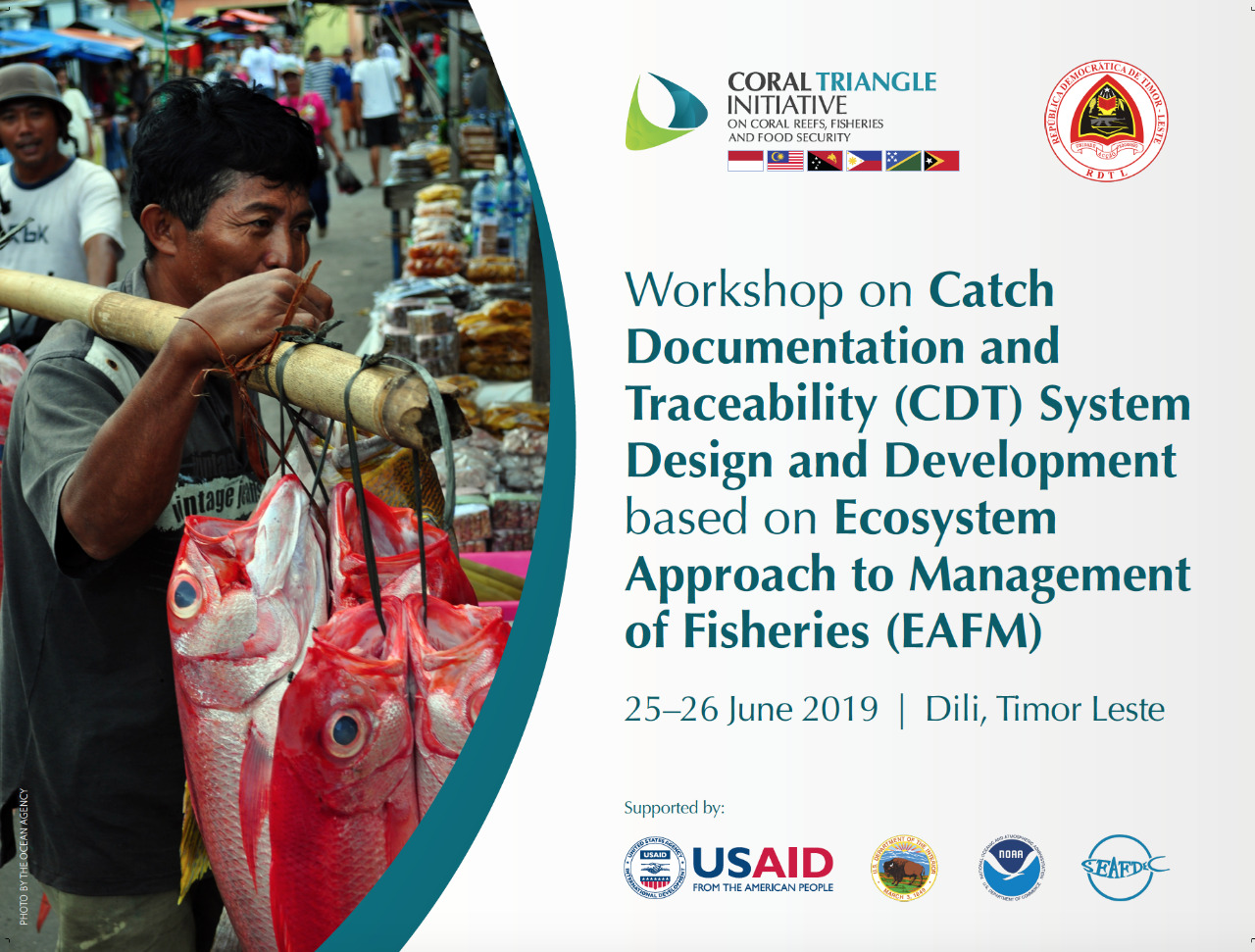 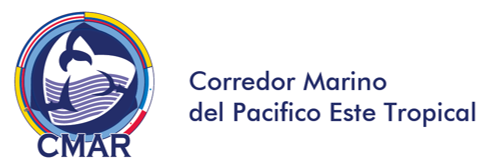 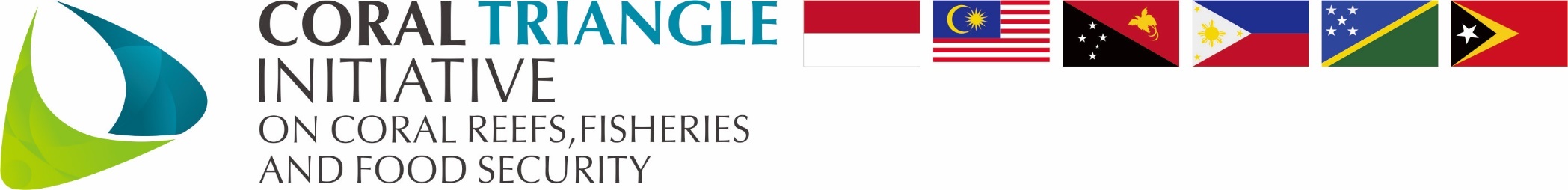 Proposed activity: 
Joint Working Plan to strengthen the regional initiatives CMAR and CTICFF for the conservation and sustainable use of the marine biodiversity in the Pacific Ocean.

Previous activity: 
Regional Training Workshop on Ecosystem Approach to Fisheries Management (EAFM) in Collaboration with Corredor Marino Del Pacifico Este Tropical (CMAR), Inna Sindhu Beach Hotel, Sanur, Bali Indonesia 7-10 August 2018
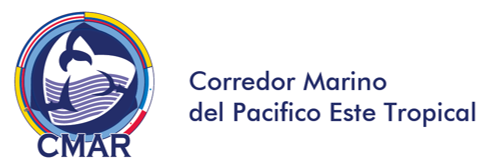 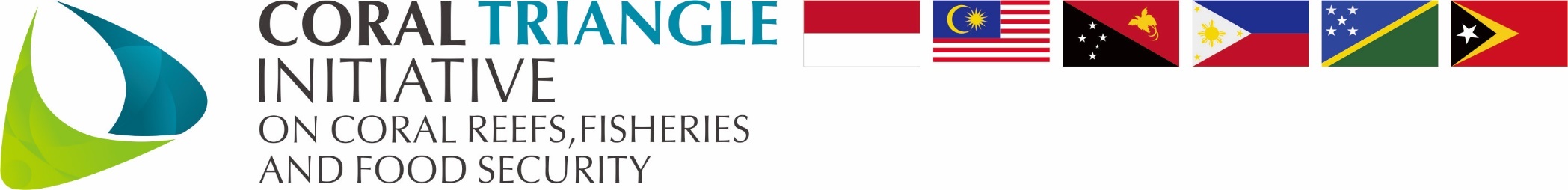 Proposed activity: 
Joint Working Plan to strengthen the regional initiatives CMAR and CTICFF for the conservation and sustainable use of the marine biodiversity in the Pacific Ocean.
a proposal to hold a theoretical-practical workshop for the development of a protocol for the monitoring of marine protected areas 
in Gorgona, activity planned to be developed during 5 days. 
The Government of the Republic of Colombia would assume the cost of the international airplane ticket, local transportation, accommodation and food
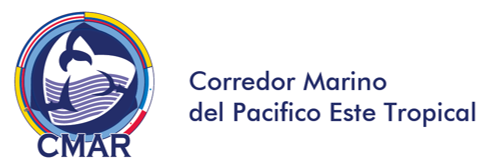 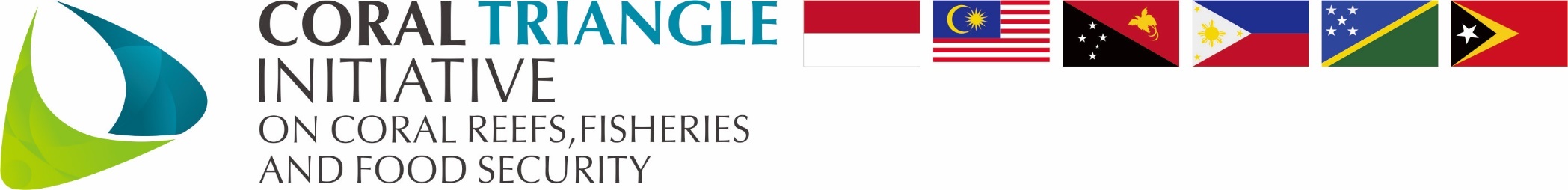 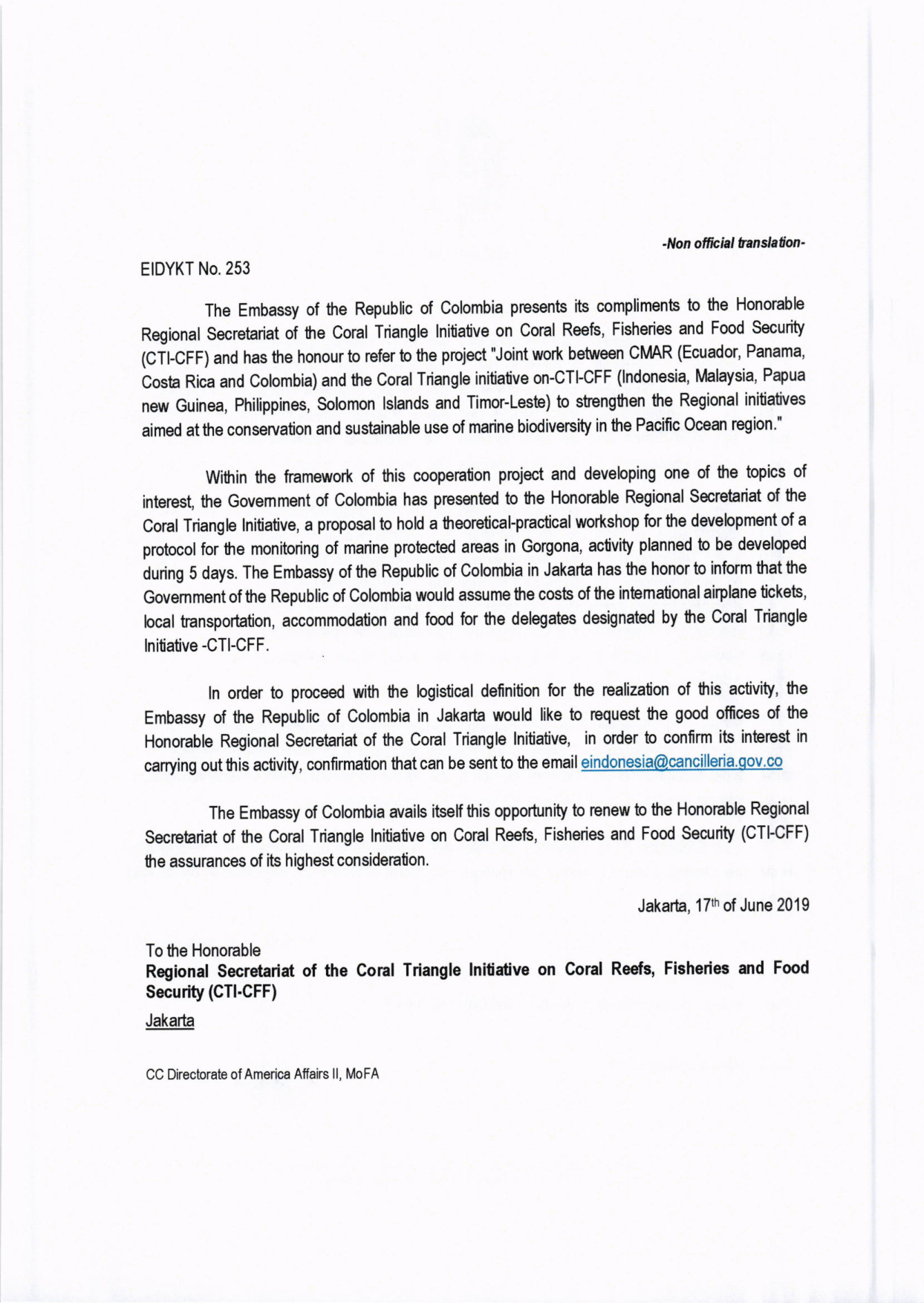 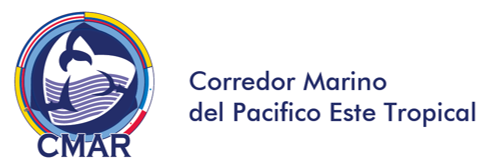 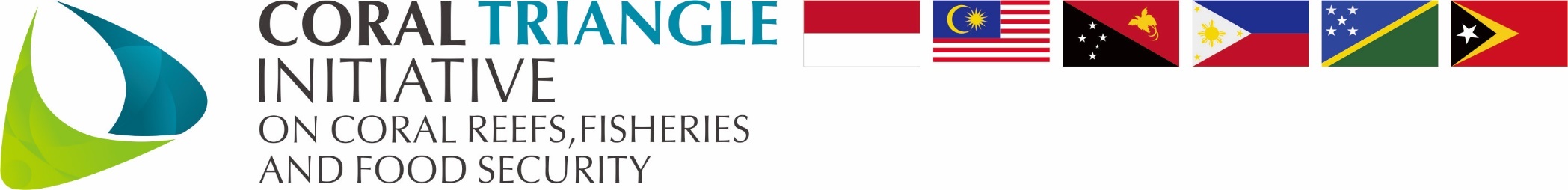 Seek the TWG Guidance
EAFM TWG agreed for upcoming joint activity with the CMAR will focus on marine protected areas – not on EAFM as previous activity 
Encourage the Regional Secretariat to communicate to the MPA TWG and send the representative on behalf of the CTI CFF